Welcome
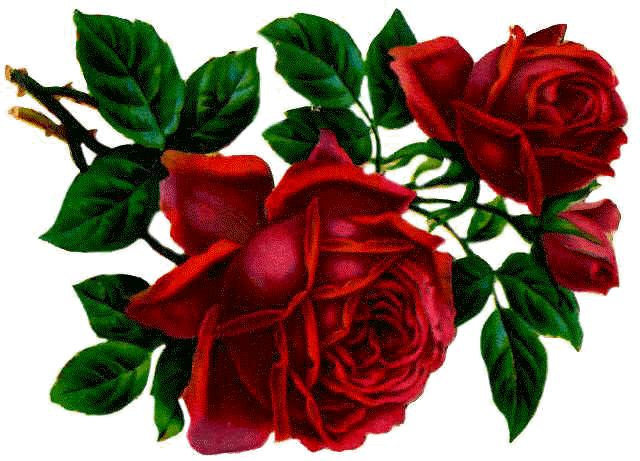 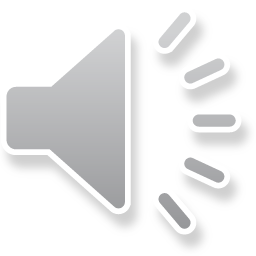 IDENTITY
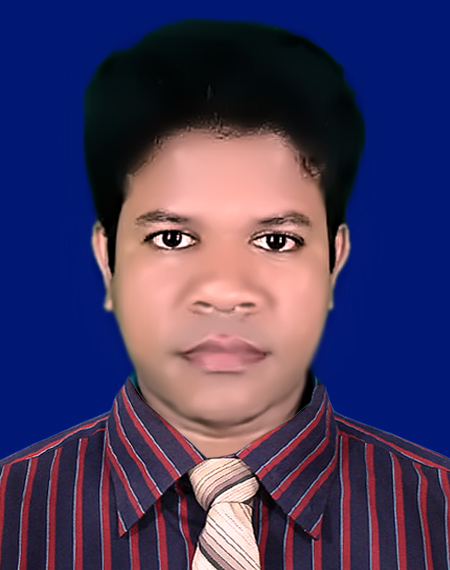 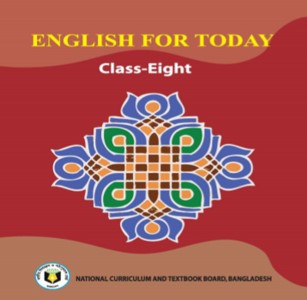 Azizul Fakir
Assistant teacher
Dighijan Secondary School
Nazirpur, Pirojpur.
Email: azizul.nk@gmail.com
Mobile: 01710745128
Unit – Three 
Lesson – 3
50 mins
Dear students, lets watch a video.
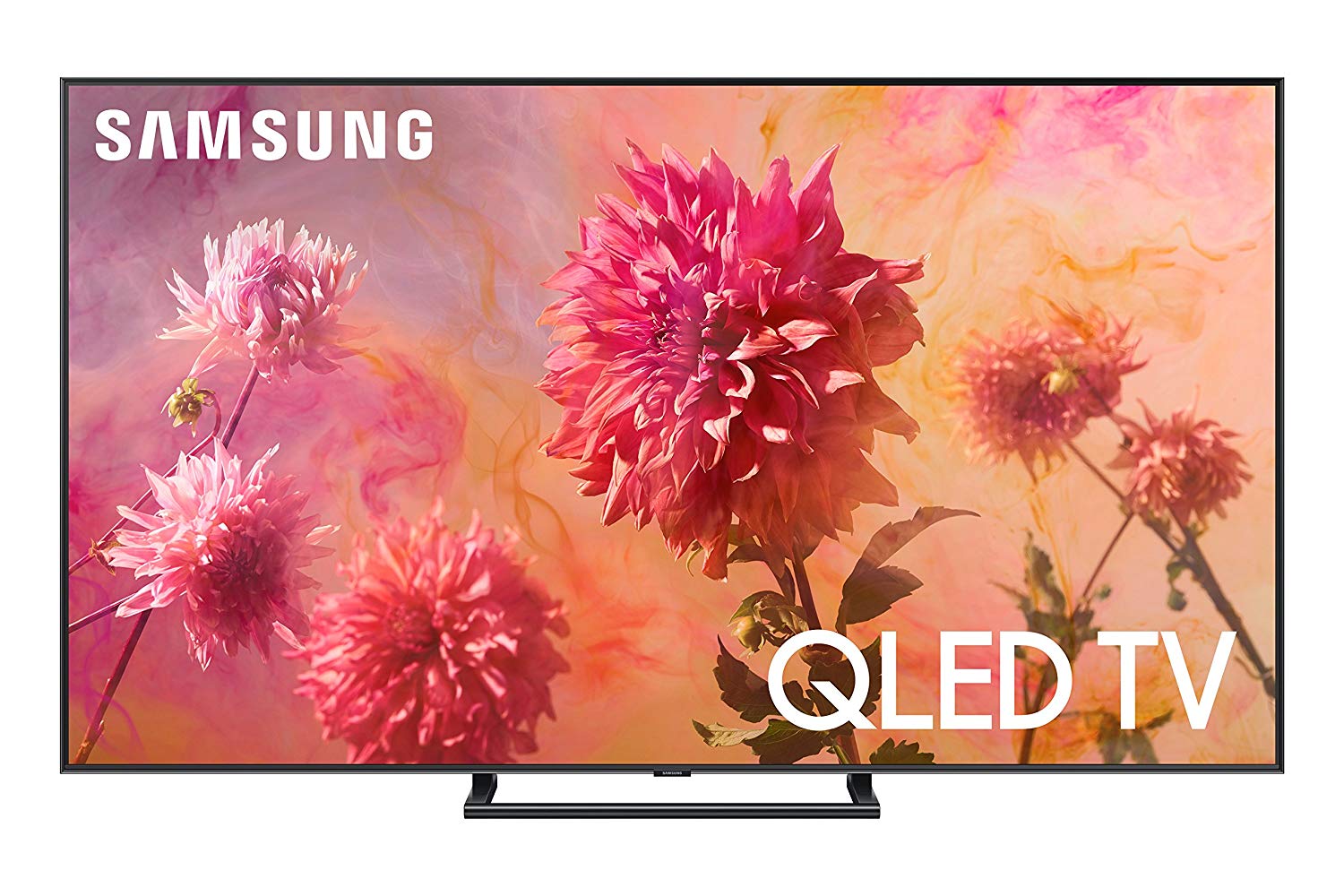 Dear students what the video about?
Our topic?
Hygiene
Unit – 3
Lesson - 3
So
Learning outcomes
After completing the lesson students will be able to
infer meaning from the context
1
write answers to the questions
2
write true/false from the information
3
complete the sentences
4
listen for information to the CD
5
keyword
hygiene
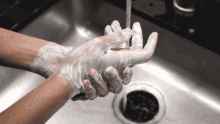 Part of speech - noun
Meaning
cleanliness
The word ‘hygiene’ means the practice of keeping ourselves clean.
keyword
godliness
Part of speech - noun
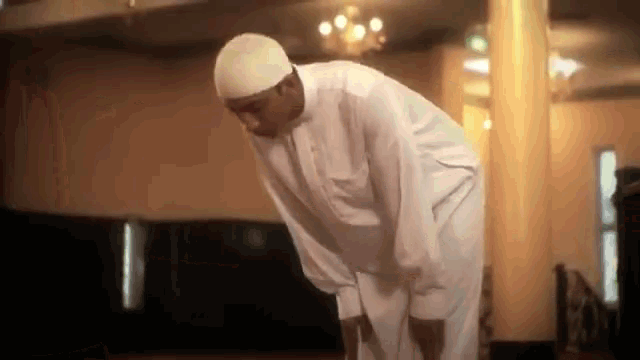 Meaning
devotion to god
Hygiene is thought to be next to godliness
keyword
achieve
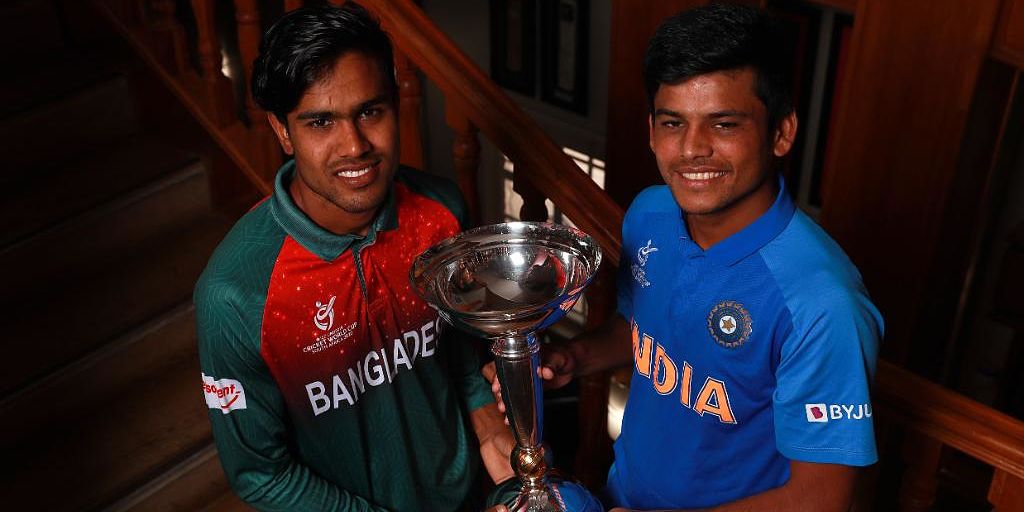 Part of speech - verb
Meaning
attain
We cannot achieve anything physically, mentally or spiritually if we are unclean in our body, mind and soul.
keyword
spiritually
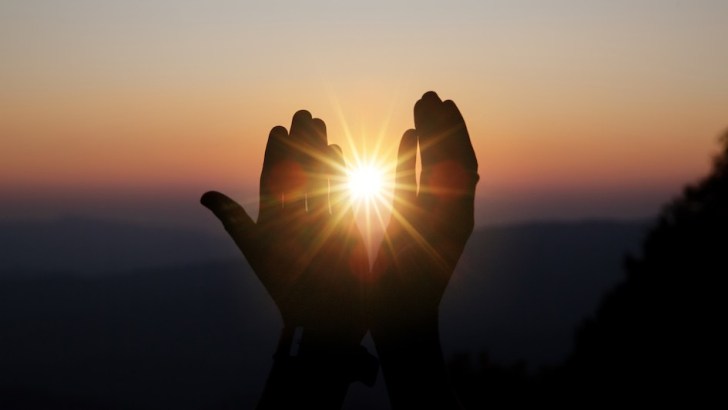 Part of speech - adverb
Meaning
religiously
We cannot achieve anything physically, mentally or spiritually if we are unclean in our body, mind and soul.
keyword
soul
Part of speech - noun
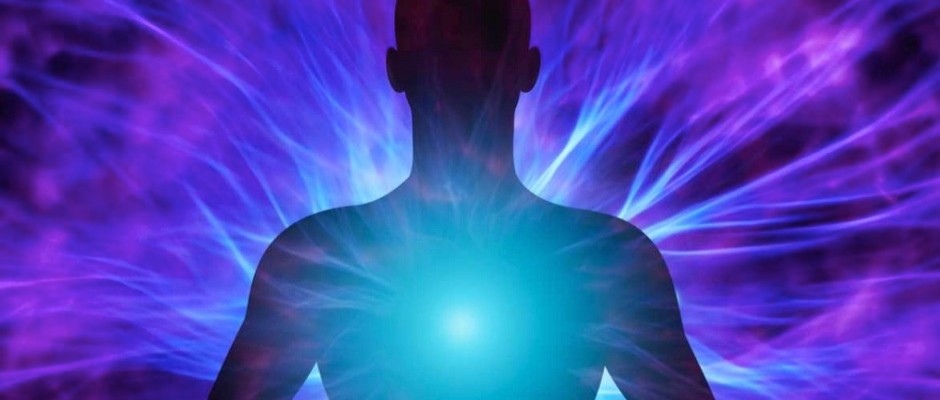 Meaning
essence
We cannot achieve anything physically, mentally or spiritually if we are unclean in our body, mind and soul.
Open at page 22 in your text book and read the passage carefully.
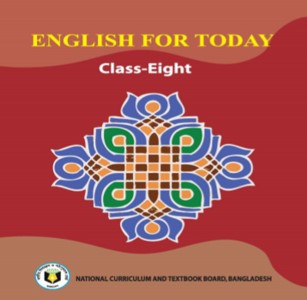 The word ‘hygiene’ means the practice of keeping ourselves clean. It also means to keep our home and work place clean. It is important for our good health.
Hygiene is thought to be next to godliness. It is because we cannot achieve anything physically, mentally or spiritually if we are unclean in our body, mind and soul. No body likes an unclean person either. So we must follow the rules of hygiene.
First, we must keep our body clean. We should have a bath every day and wash our hair regularly. This will keep the body and hair free from dirt and bacteria.
Secondly, we should wash our clothes regularly. Dirty clothes gives off bad smell and invite germs. It is also important to wash our hands before meals and after using the toilet. We should brush our teeth twice a day, after breakfast and supper. We must also cut our nails regularly. Our drinking water must be safe. We can get safe water by boiling and filtering.
Finally, we should keep our surroundings and environment clean.
If we do and follow all the above things properly, we will be able to lead a healthy and happy life.
Look the pictures carefully.
Dear students, what do you see in the pictures?
Dear students, keeping healthy what should  we do?
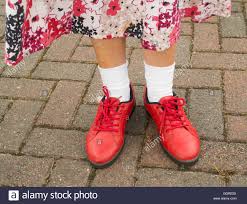 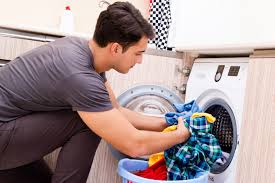 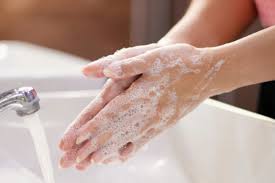 Washing clothes
Washing hands
Wearing socks and shoes
When we go out, we should wear socks and shoes to protect germs.
We should wash our hands till 20 seconds to safe ourselves from covid 19.
We should wash our clothes regularly
Look the pictures carefully.
Dear students, what do you see in the pictures?
Dear students, keeping healthy what should  we do also?
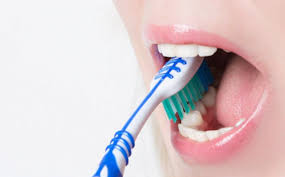 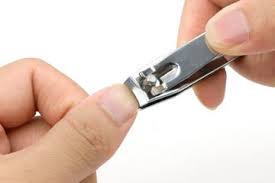 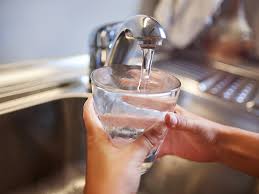 Brushing teeth
Safe drinking water
Cutting nail
We should brush our teeth twice a day.
We must also cut our nails regularly.
Our drinking water must be safe.
We should wash our clothes regularly. Dirty clothes gives off bad smell and invite germs. It is also important to wash our hands before meals and after using the toilet. We should brush our teeth twice a day, after breakfast and supper. We must also cut our nails regularly. Our drinking water must be safe. We can get safe water by boiling and filtering.
Individual works 4mins.
Answer the following questions.
Q1. What can be a hotbed of germs?
Q2. How many times should we brush our teeth a day?
Q3. What kind of water should we drink?
Check your answer
Ans1. Dirty clothes can be a hotbed of germs.
Ans2.We should brush our teeth twice a day, after   
          breakfast and after supper.
Ans3. We should drink safe water.
True or false? If false, give the correct information.
Pair works 5mins.
1. Cleanliness is a part of good health.
True
2. Cleanliness is very important for mental health.
True
3. We need to wear socks and shoes to look smart.
False
Corr:
We need to wear socks and shoes to protect our feet from dust and germs.
4. We need to brush our teeth before meals.
False
Corr:
We need to brush our teeth after meal.
5. We must keep ourselves clean.
True
6. We can have pure drinking water from tube wells.
False
Corr:
We can get pure drinking water by boiling and filtering.
Group work
6 mins
Complete the following sentences.
If we are healthy, we --------------------------------------------
We must be clean so that ----------------------------------------
You must exercise to --------------------------------------------
Nobody likes an ------------------------------------------------
If we obey the laws of hygiene, we --------------------------------
Check your answers
If we are healthy, we will lead a happy life .
We must be clean so that we can maintain good health.
You must exercise to keep your body fit.
Nobody likes an unclean person.
If we obey the laws of hygiene, we will be able to lead a healthy and happy life
Tick the best answer.
The word ‘hygiene’ is related with -----
	i. is truthfulness 	ii. happiness	iii. cleanliness		iv. religion
(b) Hygiene is important for ----
	i. doing work		ii. getting job	iii. earning money  iv. good health
(c) Who is not liked by anyone?
	i. a rich man	       ii. a thief          iii. an unclean person            iv. a healthy person
(d) What does the word ‘important’ mean?
	i. developed	ii. significant	iii. good	iv. authorized 
(e) We should brush ------ a day.
	i. once 		iii. twice 	iv. 3 times	iv. 4 times
(f) Hygiene is ----- godliness.
	i. as important as	ii. more than		iii. nearer to 	iv. equal to
(g) Cutting our nails regularly is a -----
	i. fashion 	ii. must	iii. style 	iv. bad habit
Listen to the CD
Evaluation
Now fill the passage from your listening.
Hygiene means (a) ---- ourselves and our surroundings clean. It is very important to (b) ----- good health. Taking bath everyday, (c) ---- clothes, brushing teeth, cutting nails regularly are the (d) ----of the rules of hygiene. Our drinking water must be (e) ----. Last of all, we should ensure a clean environment.
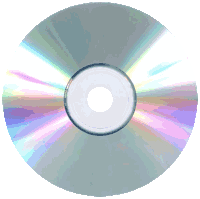 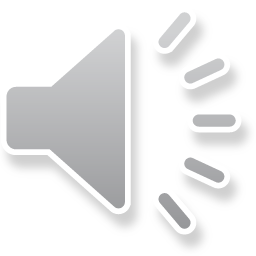 Check your answers
Hygiene means (a) keeping ourselves and our surroundings clean. It is very important to (b) maintain good health. Taking bath everyday, (c) washing clothes, brushing teeth, cutting nails regularly are the (d) parts of the rules of hygiene. Our drinking water must be (e) pure. Last of all, we should ensure a clean environment.
Homework
Stay home
Stay safe
Write the summery of the text you have read.
Thanks
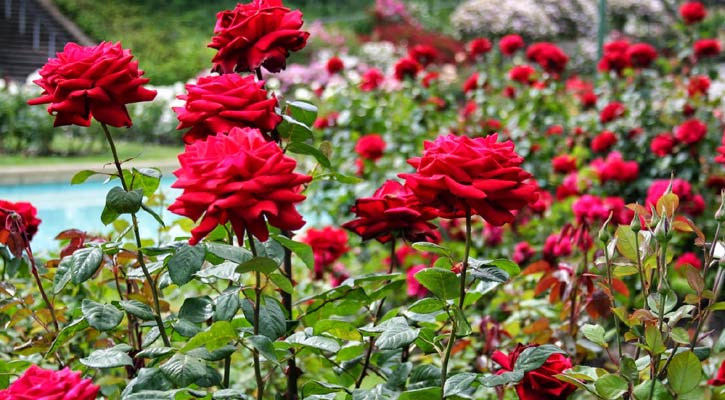